14 MARZO
UNISTEM DAY 2014
CELLULA STAMINALE PLURIPOTENTE INDOTTA
Rigenerazione tissutale.
(Davide Corona)

“Le cellule staminali sono delle cellule totipotenti
 con capacità di generare qualsiasi tipo di cellula”.
CARATTERISTICHE
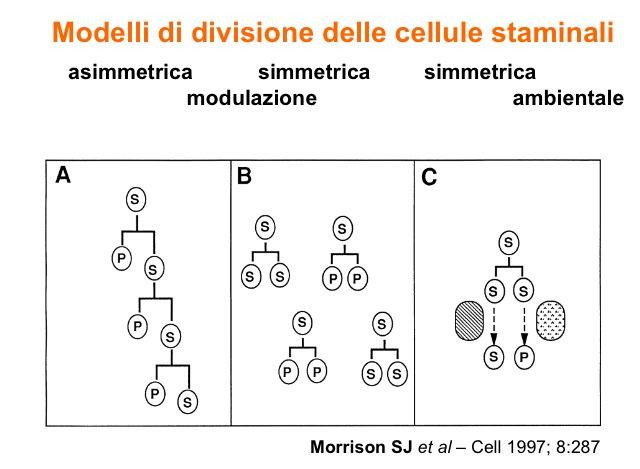 - Non sono cellule differenziate
- Si dividono illimitatamente
- Hanno una divisione simmetrica             (self-renew) o asimmetrica
Dunque le cellule staminali possono essere:

- totipotenti;
- multipotenti;
- pluripotenti;
- unipotenti.


Si trovano nelle cellule:
- embrionali;
- fetali;
- amniotiche;
- adulte.
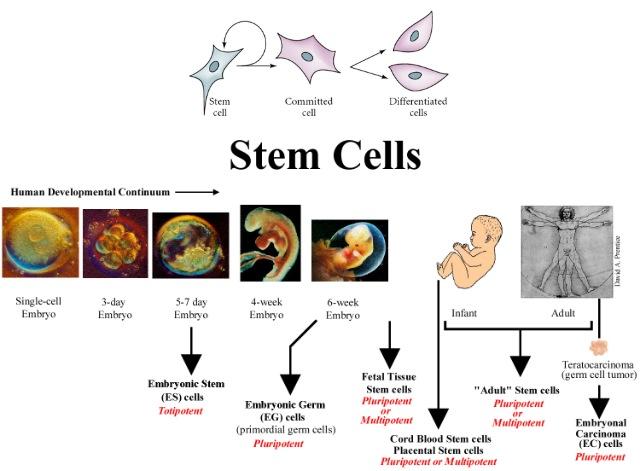 SVILUPPO EMBRIONALE (Daria Schillaci)
Stadi:
-Segmentazione (oloblastica totale)
-Blastocisti;
-Gastrulazione;
-Organogenesi
-Differenziamento
SEGMENTAZIONE
Durante il processo di segmentazione lo zigote si
 divide per mitosi             morula.

Non vi è accrescimento di volume dell’embrione , aumenta soltanto il numero di cellule.
BLASTOCISTI
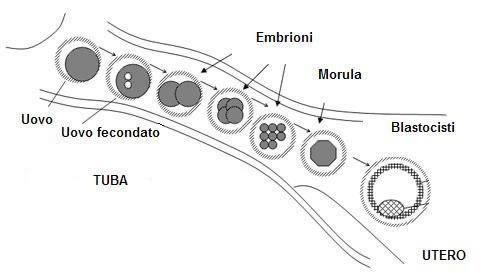 La morula attraverso un processo di mitosi diventa BLASTULA. 

Blastocisti: stadio di blastula dell’embrione umano.
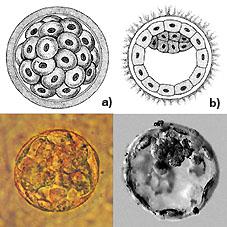 GASTRULAZIONE
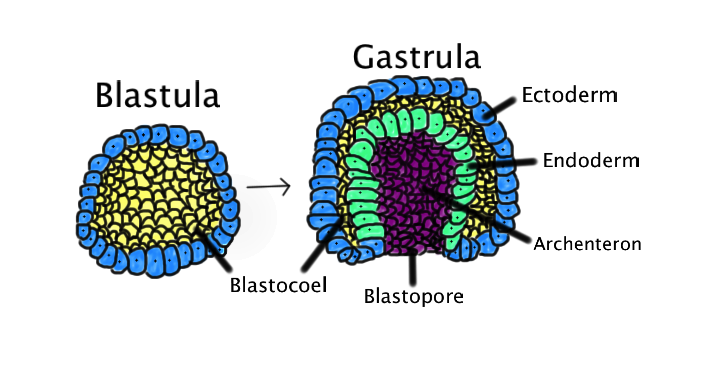 Formazione del blastoporo.

Formazione di ulteriori due strati, da ognuno di questi tre foglietti si formeranno diverse parti del corpo.
ORGANOGENESI
- Neurulazione
- Formazione della placca neurale (o piastra neurale)

- Dal tubo neurale: cervello, midollo spinale.
- Dalla notocorda: colonna vertebrale.
ORGANOGENESI
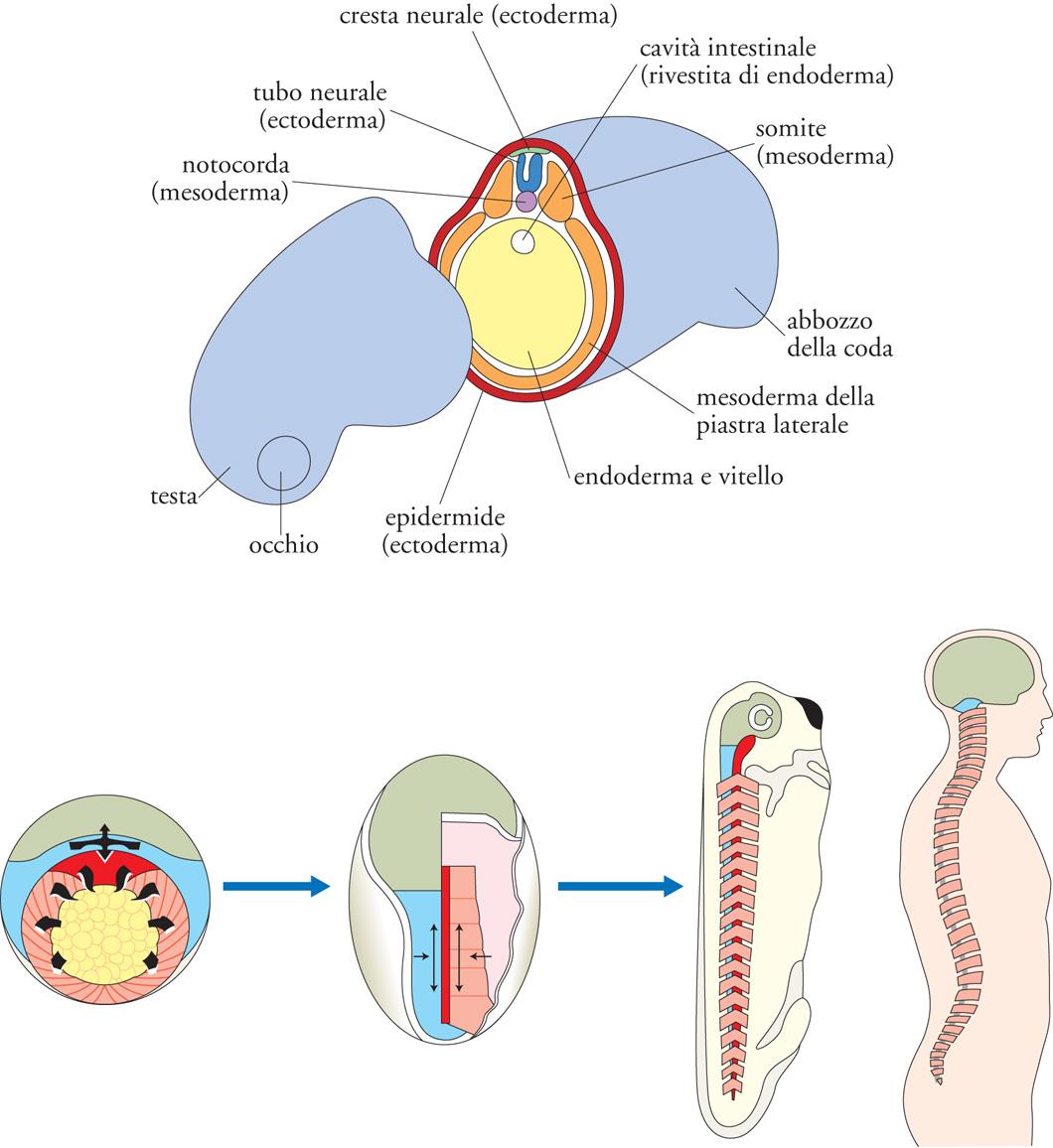 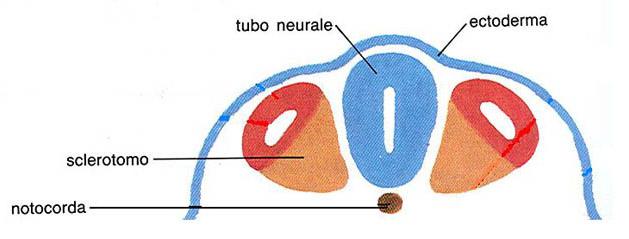 DIFFERENZIAMENTO
Cellule staminali dell’embrione si diversificano.

I segnali delle cellule vicine agiscono sul DNA, il numero cromosomi è sempre identico, ciò che cambia è l’attivazione dei geni.
Trapianto di staminali cutanee 
lesioni estese, grandi ustioni
IMPIEGO
Trapianto di midollo osseo
malattie oncoematologiche (leucemie, linfomi, mielomi) 

malattie oncologiche con chemioterapia ad alte dosi 

altre patologie (anche congenite) che pregiudicano l’emopoiesi
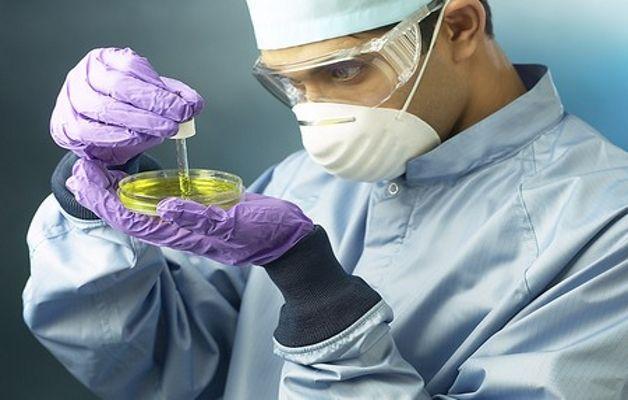 STAMINALI DEL CUORE
(Ettore Cavagrò)
 Il cuore è un organo totalmente differenziato

-miocardiociti
-intercalari
COSA SUCCEDE NEL CUORE...
Gli infarti generano un tessuto necrotico, ovvero un tessuto fibrotico incapace di contrarsi, non c’è alcuna funzione cardiaca contrattile nel cuore.
Alcuni animali rigenerano piccole porzioni del cuore, negli uomini questo processo non avviene, ecco perché per portare avanti questi studio sono stati utilizzati dei topi come cavie da laboratorio, inducendo loro infarti.
2003: cellule staminali che possono anche produrre cellule del miocardio.

i metodi per creare il tessuto del miocardio
Sostituzione di una piccola porzione del miocardio
Ricrearlo a livello tridimensionale
LA LEGGE IN EUROPA
Belgio e Regno Unito          permettono la produzione di cellule staminali umane
                                                e, in casi di estrema necessità, la creazione di
                                                 embrioni umani;
 
Germania e Italia                  vietano di ottenere cellule staminali da embrioni
                                                 umani ricavabili  dal il cordone ombelicale ed anche
                                                 attraverso la filtrazione del tessuto adiposo 
                                                 dell’individuo adulto;
Cipro, Irlanda, 
Lussemburgo,                      non hanno ancora stipulato alcuna legge specifica;
Lituania, Bulgaria,
Austria 

Repubblica di San Marino   oggi sede della Bioscience Institute, ha ottenuto riconoscimenti
                                                  certificati da enti sopranazionali.
LA LEGGE IN ITALIA
Il Governo ha stanziato alcuni fondi, a patto che gli scienziati sottostiano alle leggi in vigore

E’ concesso   l’impiego solo di cellule staminali adulte e non embrionali 
                      operare sulle cellule fetali se comprate e importate dall’estero;

E’ vietato       creare banche private per la conservazione di  cellule staminali 
                      del cordone ombelicale ad uso privato;

E’ possibile   donare il cordone del proprio figlio a fini scientifici e curativi
                      delle malattie del sangue nelle banche pubbliche.
A CURA DI:
CANNATA CECILIA
CITELLI CHIARA